Ζωική Ποικιλότητα
Ενότητα 7. Bauplan

Ρόζα Μαρία Τζαννετάτου Πολυμένη, Επίκουρη Καθηγήτρια
Σχολή Θετικών Επιστημών
Τμήμα Βιολογίας
Bauplan 1/2
Ο όρος εισήχθη από τον H. Woodgen (1894 -1981), το 1945.
Σημασία του όρου :
Δομική ποικιλότητα
Αρχιτεκτονικά όρια
Λειτουργική άποψη σχεδίου
Καθορισμός δυνατοτήτων και ορίων.
Βασική θεώρηση: συνολικό σχήμα ή γεωμετρία του ζώου.
Αντιμετώπιση Φυσικών Νόμων (π.χ βαρύτητα), Βιολογικών απαιτήσεων         (π.χ θηρευτές, ψύχος κλπ).
Μεγάλες αλλαγές στο μέγεθος => αλλαγές στην απόδοση - εκτέλεση.
Αύξηση ή μείωση της έκτασης επιφάνειας σώματος σε σχέση με τις βιολογικές ανάγκες.
Αύξηση σωματικού μεγέθους => μείωση κατανάλωσης Οξυγόνου.
Ενότητα 7. Bauplan
2
Bauplan 2/2
Μεγάλα ζώα => χαμηλότερος ρυθμός μεταβολισμού.
Έκταση επιφάνειας/όγκο είναι μεγαλύτερη στα μικρά ζώα.
Μάζα ανάλογη του όγκου.
Μάζα μη ανάλογη της επιφάνειας διατομής των άκρων => αντισταθμιστικές αλλαγές.
1
Ενότητα 7. Bauplan
3
Αλλομετρία
2
3
Ενότητα 7. Bauplan
4
Ισομετρία
4
Ενότητα 7. Bauplan
5
Μέγεθος
Ο ρόλος της βαρύτητας.
Ο ρόλος των επιφανειακών δυνάμεων.
Σχέσεις μήκους, έκτασης επιφάνειας, όγκου και μάζας.
Αλλαγές μεγέθους => αλλαγές μεταξύ όγκου και επιφάνειας, καθώς και επιφάνειας και μήκους.
αύξηση 10χ μήκος =>  100χ επιφάνεια.
αύξηση 10χ μήκος =>  1000χ όγκος.
Ενότητα 7. Bauplan
6
Σχεδιασμός των Σπονδυλοζώων 1/2
Μορφή και Λειτουργία.
Οι φτερούγες των πουλιών δημιουργήθηκαν, ώστε τα πουλιά να πετούν :μισή αλήθεια.
Ρόλος του εξωτερικού περιβάλλοντος και της φυσικής επιλογής.
Ρόλος της μορφολογίας.
Για την εξήγηση του βιολογικού σχεδιασμό, χρησιμοποιούμε την εξέλιξη μαζί με τη δομή.
Ενότητα 7. Bauplan
7
Σχεδιασμός των Σπονδυλοζώων 2/2
Οι δυνατότητες που παρέχονται από την εσωτερική κατασκευή υλοποιούνται από τη φυσική επιλογή. 
Δεν εγκαινιάζονται καινούργιες.

Π.χ. Το σχέδιο των πουλιών.
        Οι ελέφαντες δεν πετούν.
        Η απουσία τροχών ή ελίκων στο ζωικό βασίλειο.
Ενότητα 7. Bauplan
8
Τέλος Παρουσίασης
Ενότητα 7. Bauplan
9
Χρηματοδότηση
Το παρόν εκπαιδευτικό υλικό έχει αναπτυχθεί στo πλαίσιo του εκπαιδευτικού έργου του διδάσκοντα.
Το έργο «Ανοικτά Ακαδημαϊκά Μαθήματα στο Πανεπιστήμιο Αθηνών» έχει χρηματοδοτήσει μόνο την αναδιαμόρφωση του εκπαιδευτικού υλικού. 
Το έργο υλοποιείται στο πλαίσιο του Επιχειρησιακού Προγράμματος «Εκπαίδευση και Δια Βίου Μάθηση» και συγχρηματοδοτείται από την Ευρωπαϊκή Ένωση (Ευρωπαϊκό Κοινωνικό Ταμείο) και από εθνικούς πόρους.
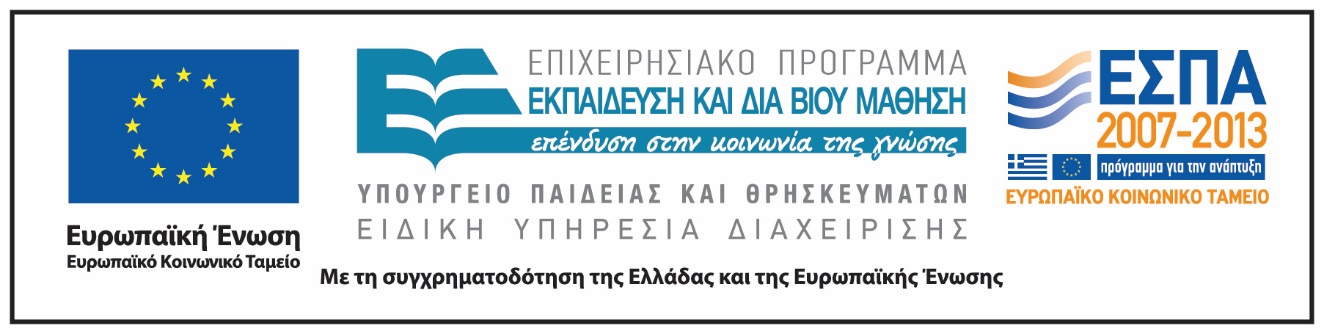 Ενότητα 7. Bauplan
10
Σημειώματα
Ενότητα 7. Bauplan
11
Σημείωμα Ιστορικού Εκδόσεων Έργου
Το παρόν έργο αποτελεί την έκδοση 1.0.
Ενότητα 7. Bauplan
12
Σημείωμα Αναφοράς
Copyright Εθνικόν και Καποδιστριακόν Πανεπιστήμιον Αθηνών, Ρόζα – Μαρία Τζαννετάτου Πολυμένη, Επίκουρη Καθηγήτρια. «Ζωική Ποικιλότητα. Ενότητα 7. Bauplan». Έκδοση: 1.0. Αθήνα 2015. Διαθέσιμο από τη δικτυακή διεύθυνση: http://opencourses.uoa.gr/courses/BIOL100/.
Ενότητα 7. Bauplan
13
Σημείωμα Αδειοδότησης
Το παρόν υλικό διατίθεται με τους όρους της άδειας χρήσης Creative Commons Αναφορά, Μη Εμπορική Χρήση Παρόμοια Διανομή 4.0 [1] ή μεταγενέστερη, Διεθνής Έκδοση.   Εξαιρούνται τα αυτοτελή έργα τρίτων π.χ. φωτογραφίες, διαγράμματα κ.λ.π.,  τα οποία εμπεριέχονται σε αυτό και τα οποία αναφέρονται μαζί με τους όρους χρήσης τους στο «Σημείωμα Χρήσης Έργων Τρίτων».
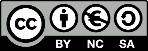 [1] http://creativecommons.org/licenses/by-nc-sa/4.0/ 

Ως Μη Εμπορική ορίζεται η χρήση:
που δεν περιλαμβάνει άμεσο ή έμμεσο οικονομικό όφελος από την χρήση του έργου, για το διανομέα του έργου και αδειοδόχο
που δεν περιλαμβάνει οικονομική συναλλαγή ως προϋπόθεση για τη χρήση ή πρόσβαση στο έργο
που δεν προσπορίζει στο διανομέα του έργου και αδειοδόχο έμμεσο οικονομικό όφελος (π.χ. διαφημίσεις) από την προβολή του έργου σε διαδικτυακό τόπο

Ο δικαιούχος μπορεί να παρέχει στον αδειοδόχο ξεχωριστή άδεια να χρησιμοποιεί το έργο για εμπορική χρήση, εφόσον αυτό του ζητηθεί.
Ενότητα 7. Bauplan
14
Διατήρηση Σημειωμάτων
Οποιαδήποτε αναπαραγωγή ή διασκευή του υλικού θα πρέπει να συμπεριλαμβάνει:
το Σημείωμα Αναφοράς
το Σημείωμα Αδειοδότησης
τη δήλωση Διατήρησης Σημειωμάτων
το Σημείωμα Χρήσης Έργων Τρίτων (εφόσον υπάρχει)
μαζί με τους συνοδευόμενους υπερσυνδέσμους.
Ενότητα 7. Bauplan
15
Σημείωμα Χρήσης Έργων Τρίτων 1/1
Το Έργο αυτό κάνει χρήση των ακόλουθων έργων:
Εικόνες
Εικόνα 1. Copyrighted.

Εικόνα 2. Copyrighted.

Eικόνα 3. © 2015 SlidePlayer.es Inc. All rights reserved. Σύνδεσμος: http://slideplayer.es/slide/3222878/. Πηγή: http://slideplayer.es/.

Εικόνα 4. © 2015 SlidePlayer.es Inc. All rights reserved. Σύνδεσμος: http://slideplayer.es/slide/3222878/. Πηγή: http://slideplayer.es/.
Ενότητα 7. Bauplan
16